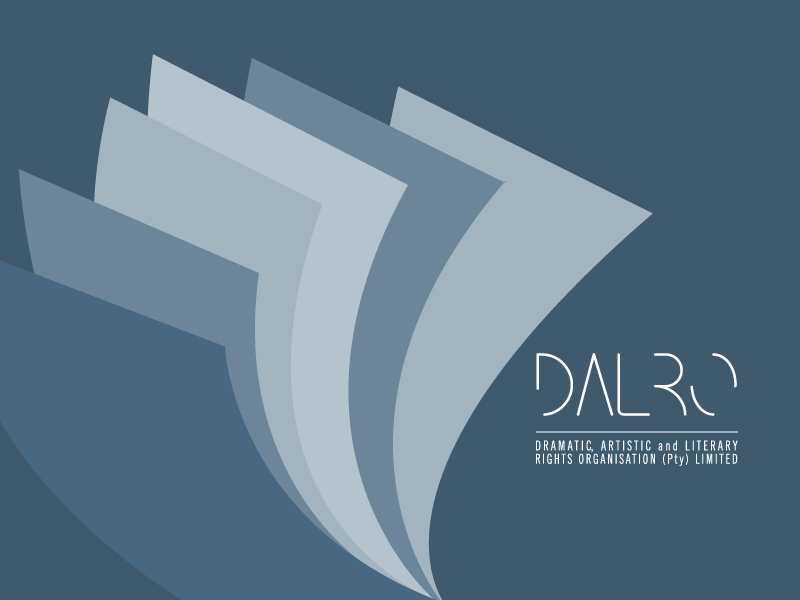 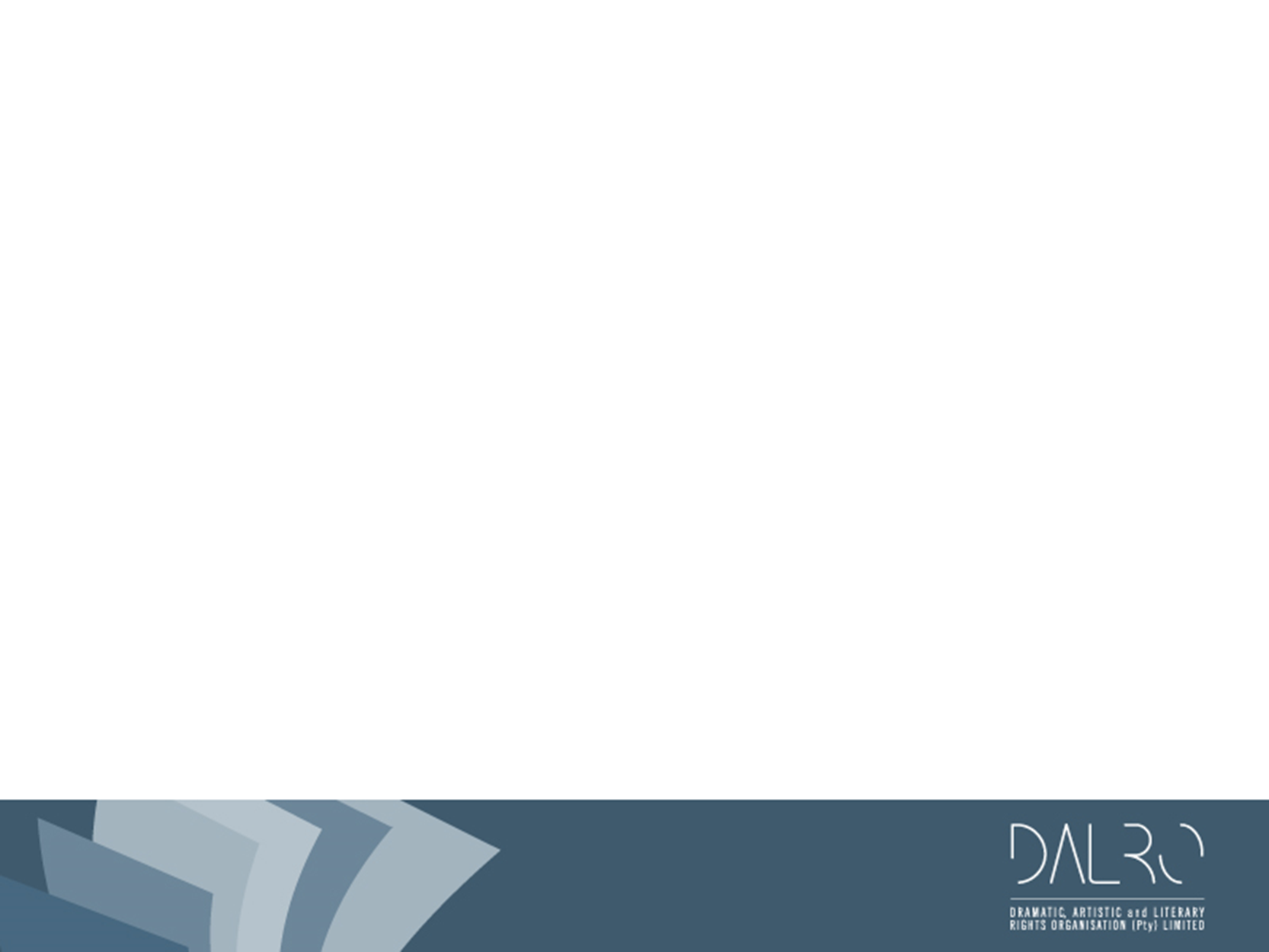 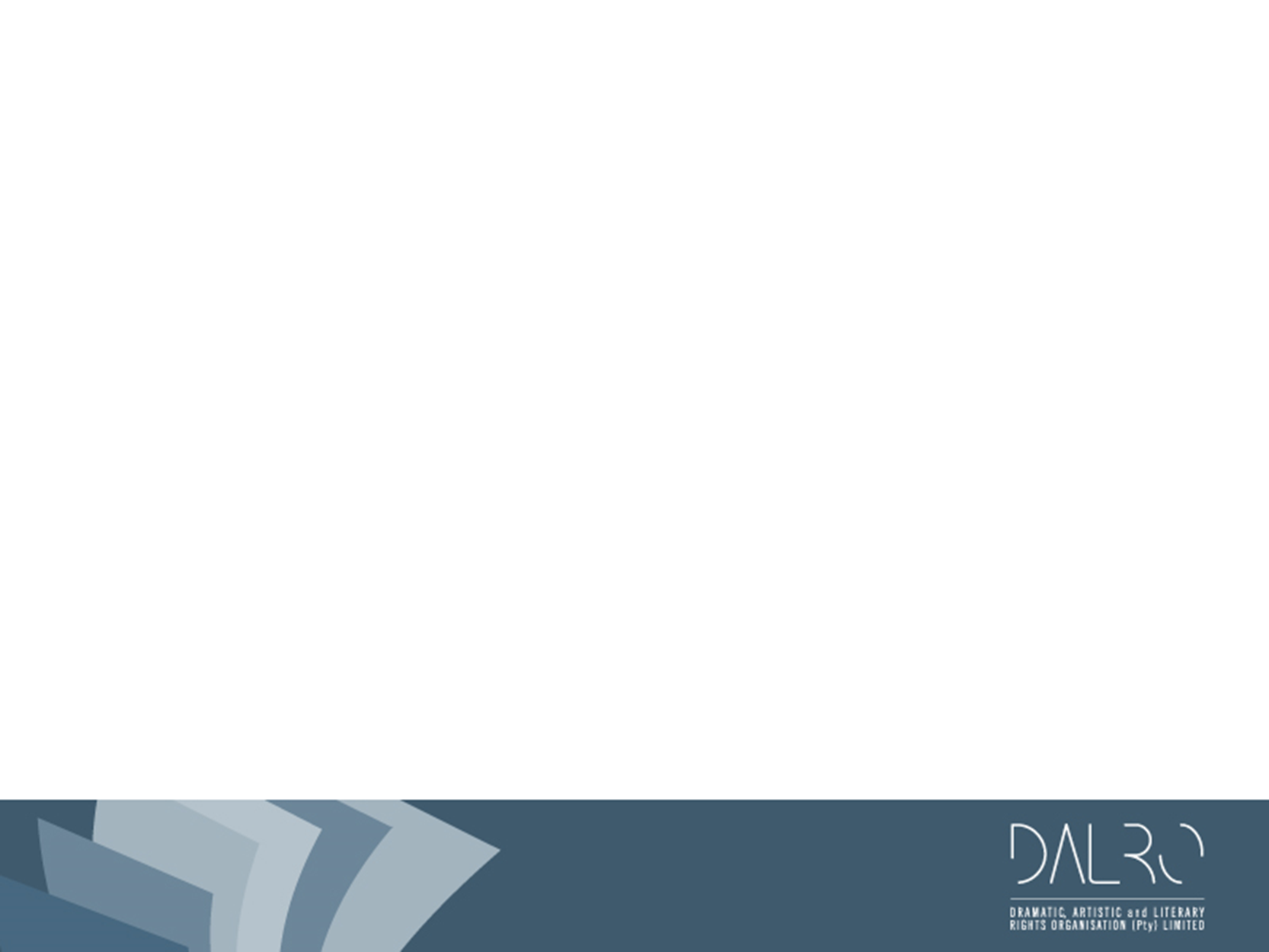 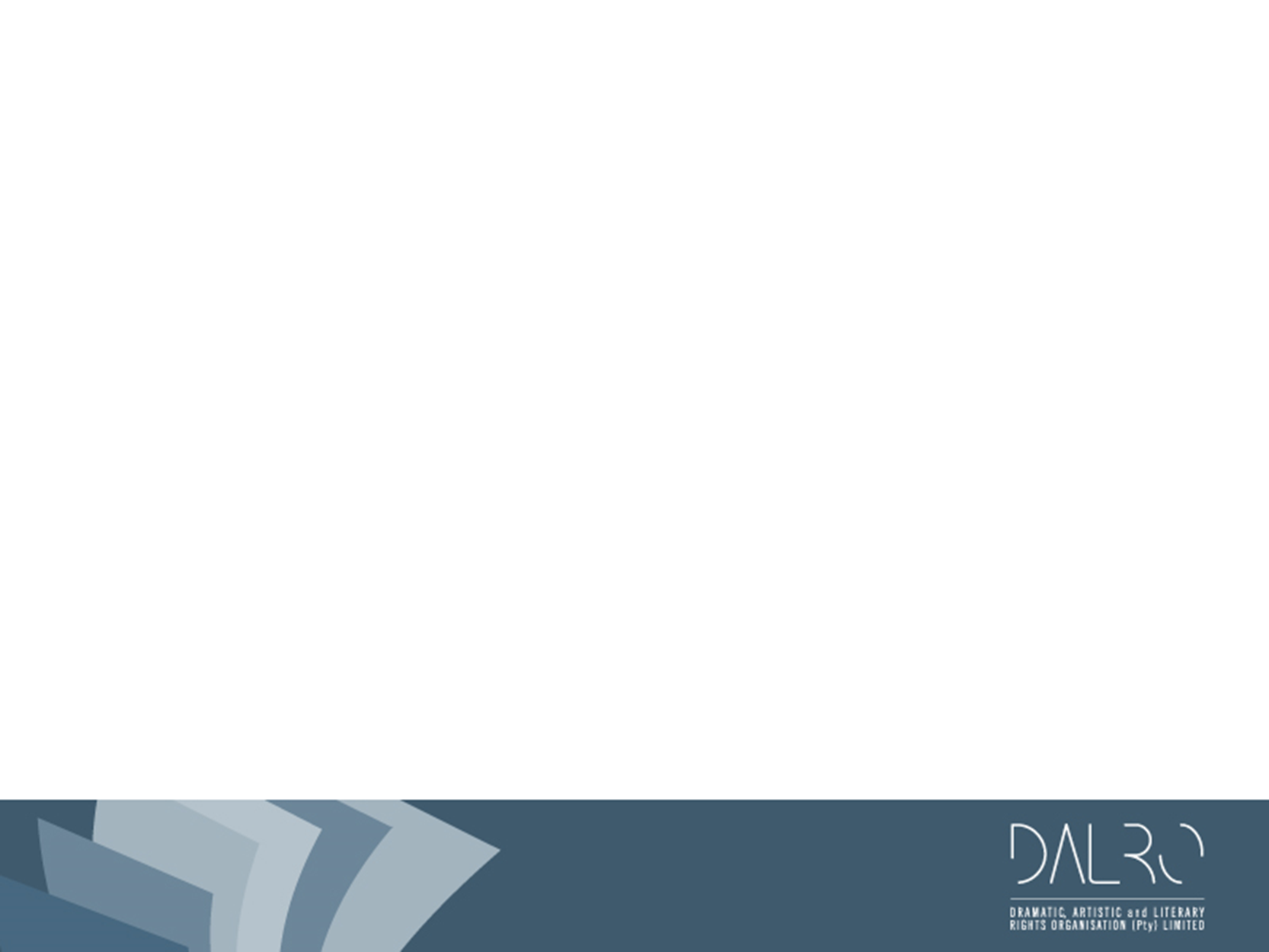 Legal aspects
Copyright Review Commission report, 2011
Regulation of collecting societies
Resale royalty right
Copyright levy
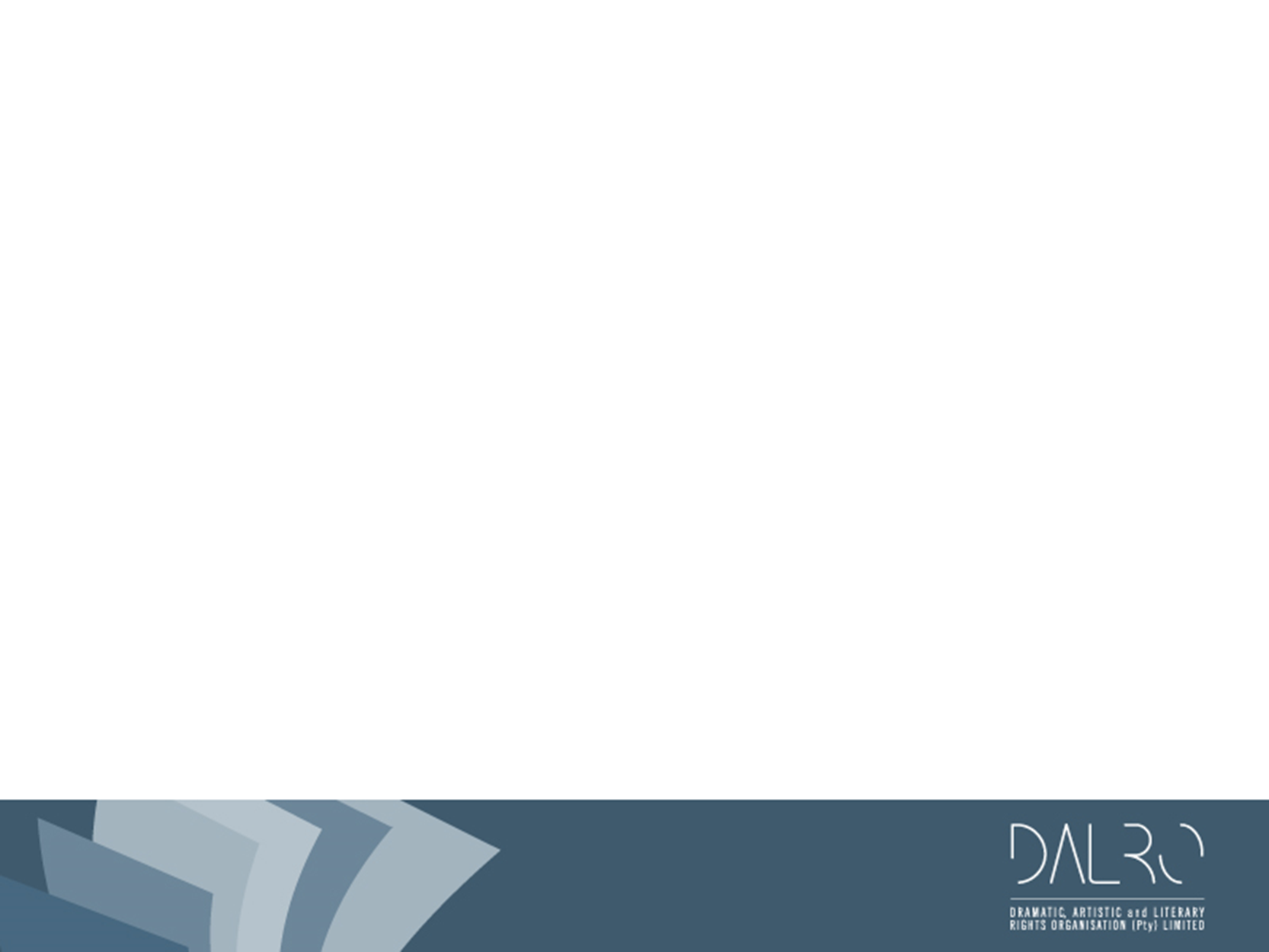 Legal aspects – 	Copyright Review Commission report, 2011
Regulation of collecting societies for the music industry.
Implicit support for the DALRO Higher Education Licence, only recommendation to work on getting mandates from authors direct and making distributions to authors as well as publishers.
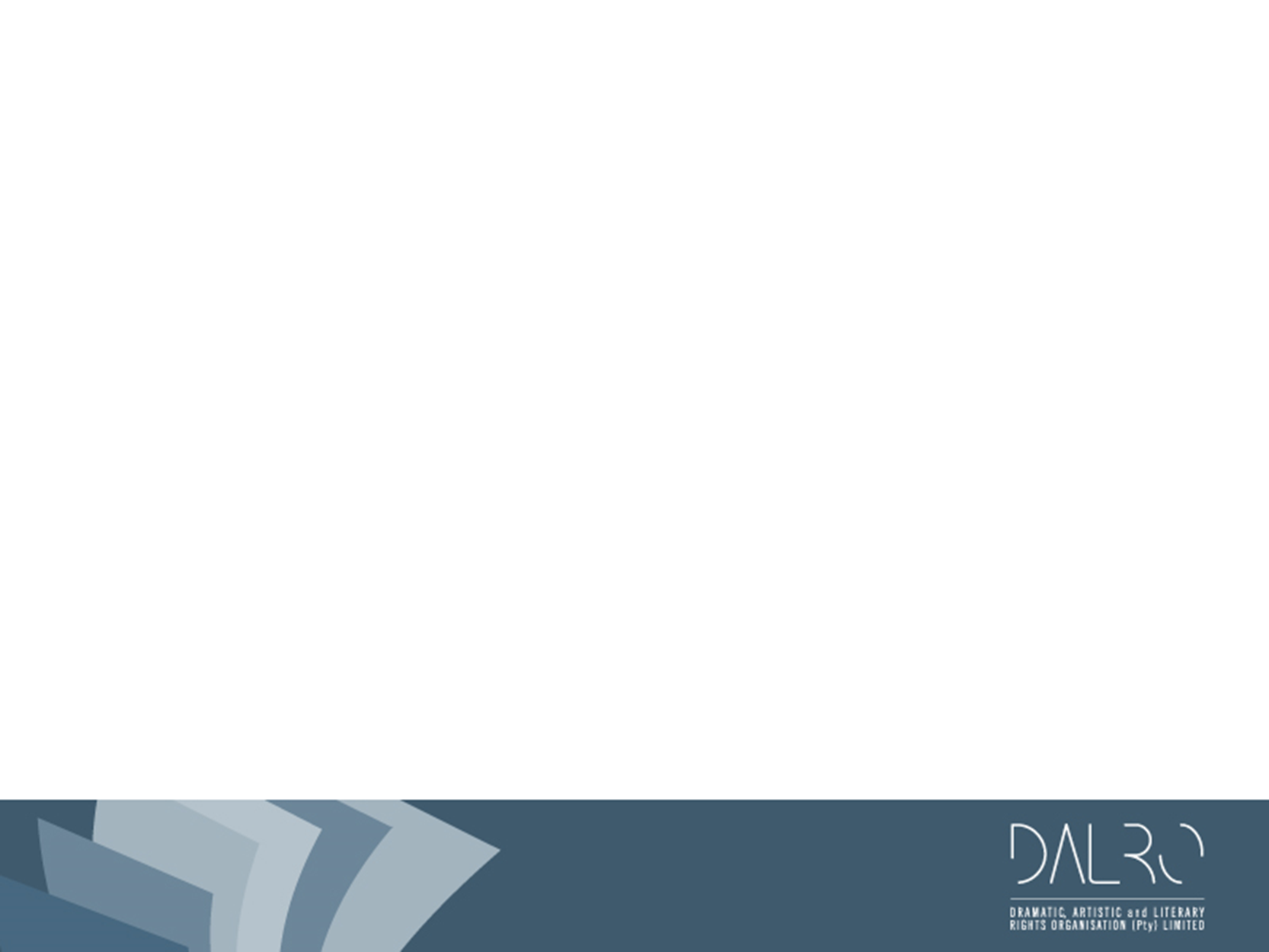 Legal aspects – Regulation of collecting societies
DALRO is an agency, supported by voluntary mandates
DALRO supports efficiency, transparency and reliability of collecting societies and supports regulation that achieves this.
Three selected observations:
“One collecting society for each right under copyright”-rule to be reworked.
Give statutory support to licences offered by registered collecting societies.
	Make exceptions subject to available licences 
Membership and management requirements must be reconsidered, especially relating to “users.”
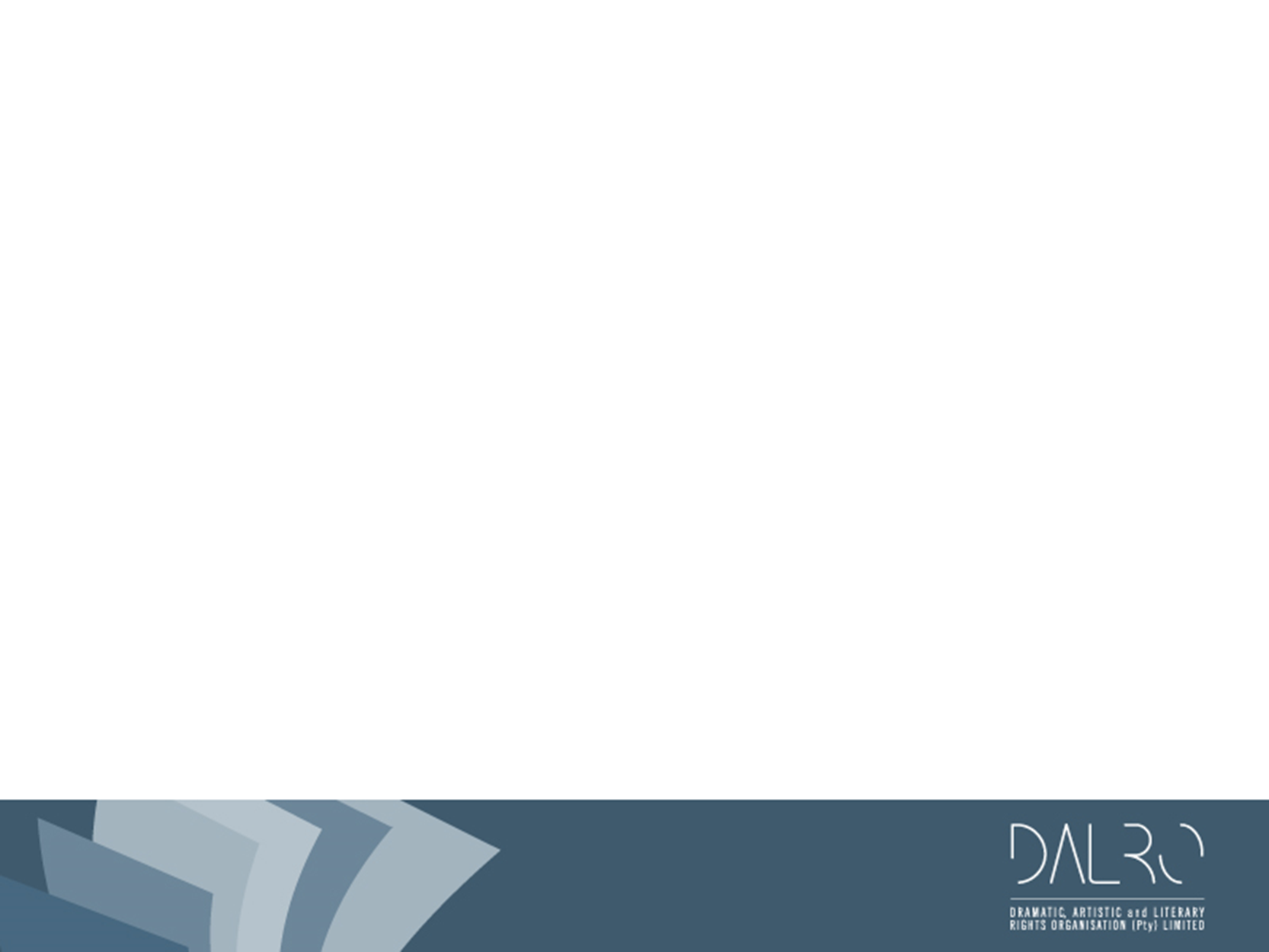 Legal aspects – Resale royalty right
DALRO’s existing work in supporting visual artists means it is already geared to supporting the resale royalty right.
Benefit of shared infrastructure to manage the resale royalty right.
DALRO can support necessary redrafting of the sections.
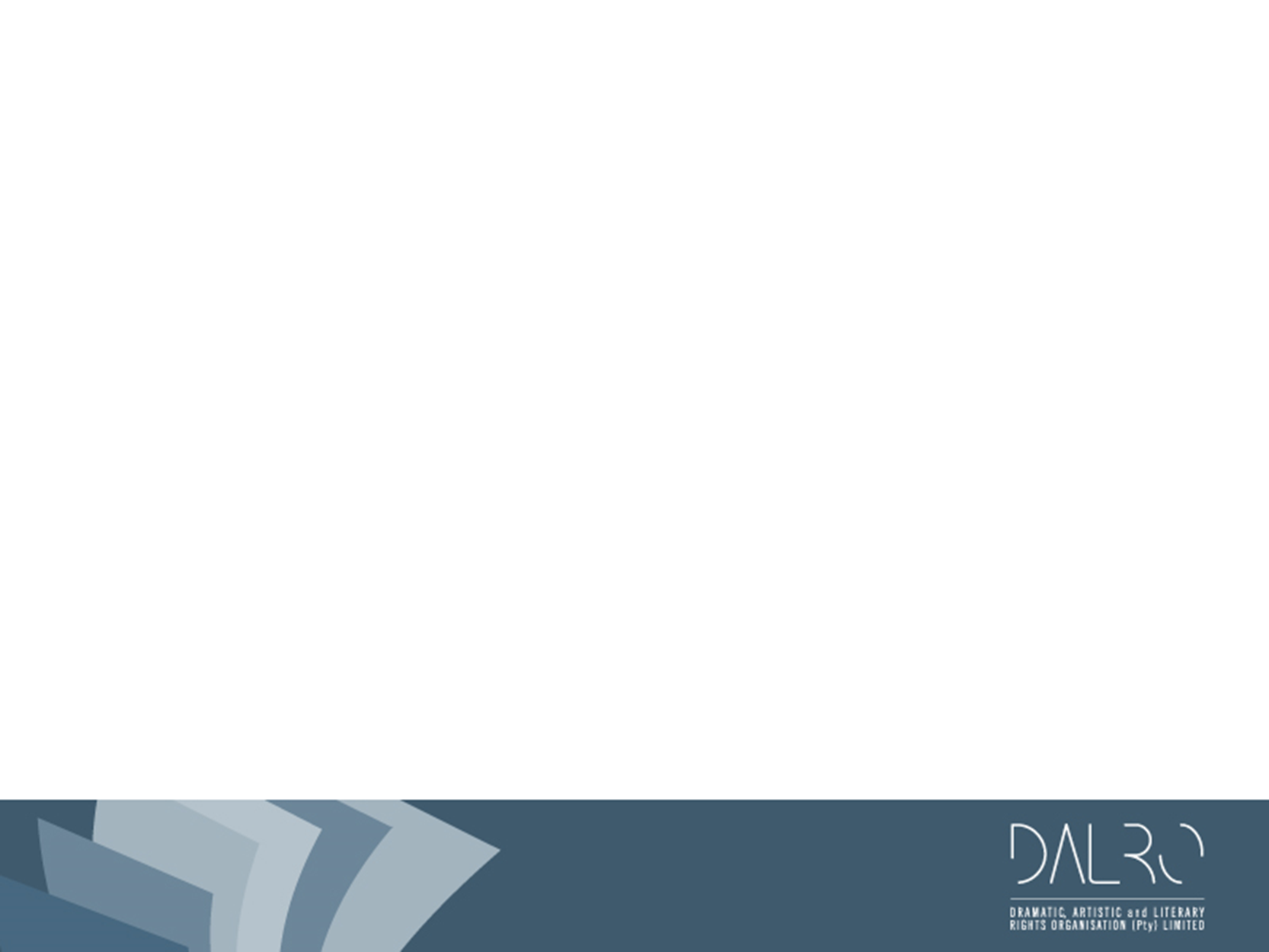 Legal aspects – Copyright Levy
Copyright levy raised by dti as a solution to compensate rightsholders, but does not appear in the Bill.
Small monetary levy on every apparatus capable of reproducing copyright works.  
Work with collecting societies to manage the split between different rights and between different beneficiaries in the value chain.
A copyright levy implemented in Ghana, Cameroon, Burkina Faso, legislated pending implementation in Malawi, Senegal, Côte d’Ivoire and elsewhere.
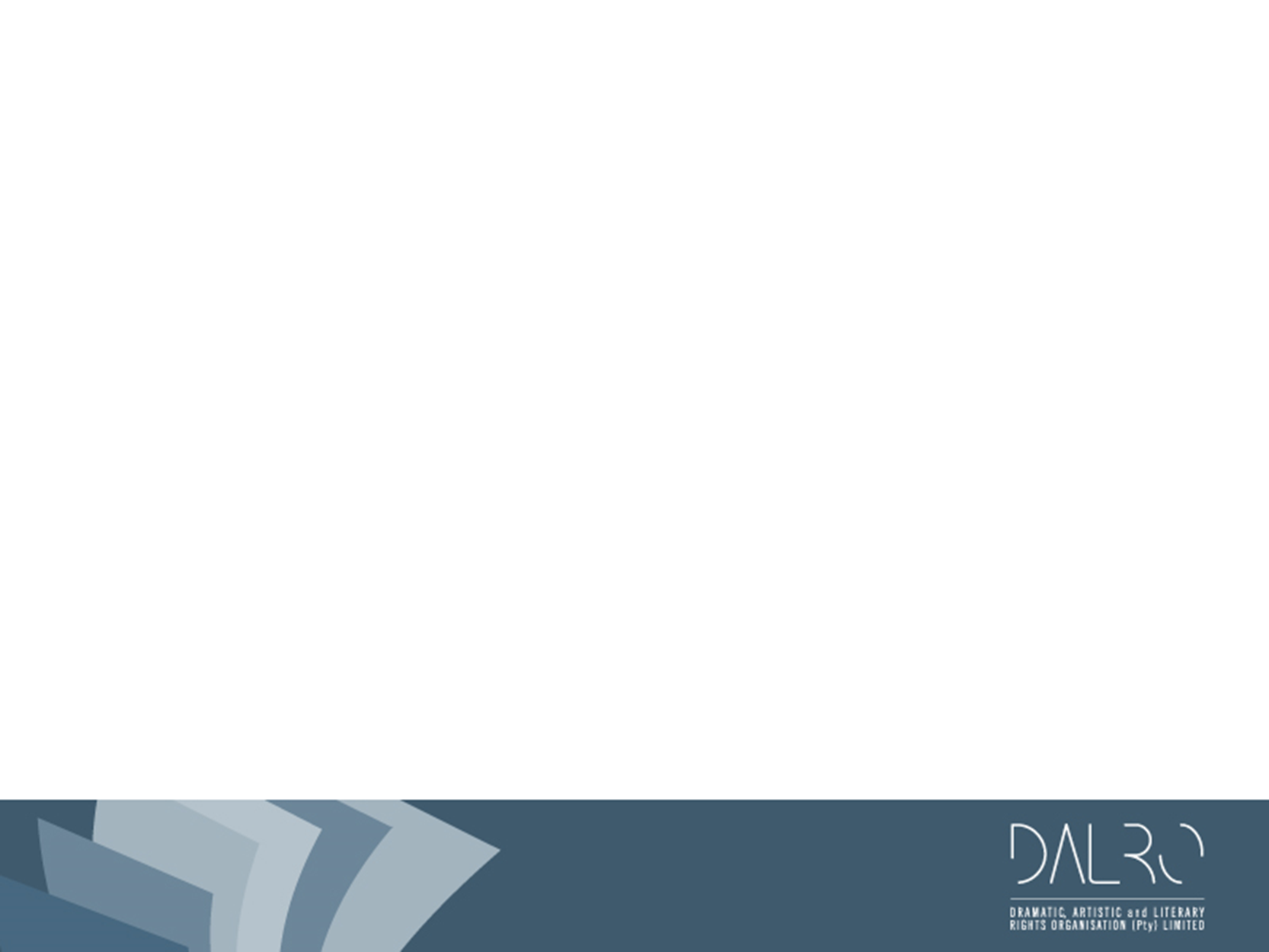 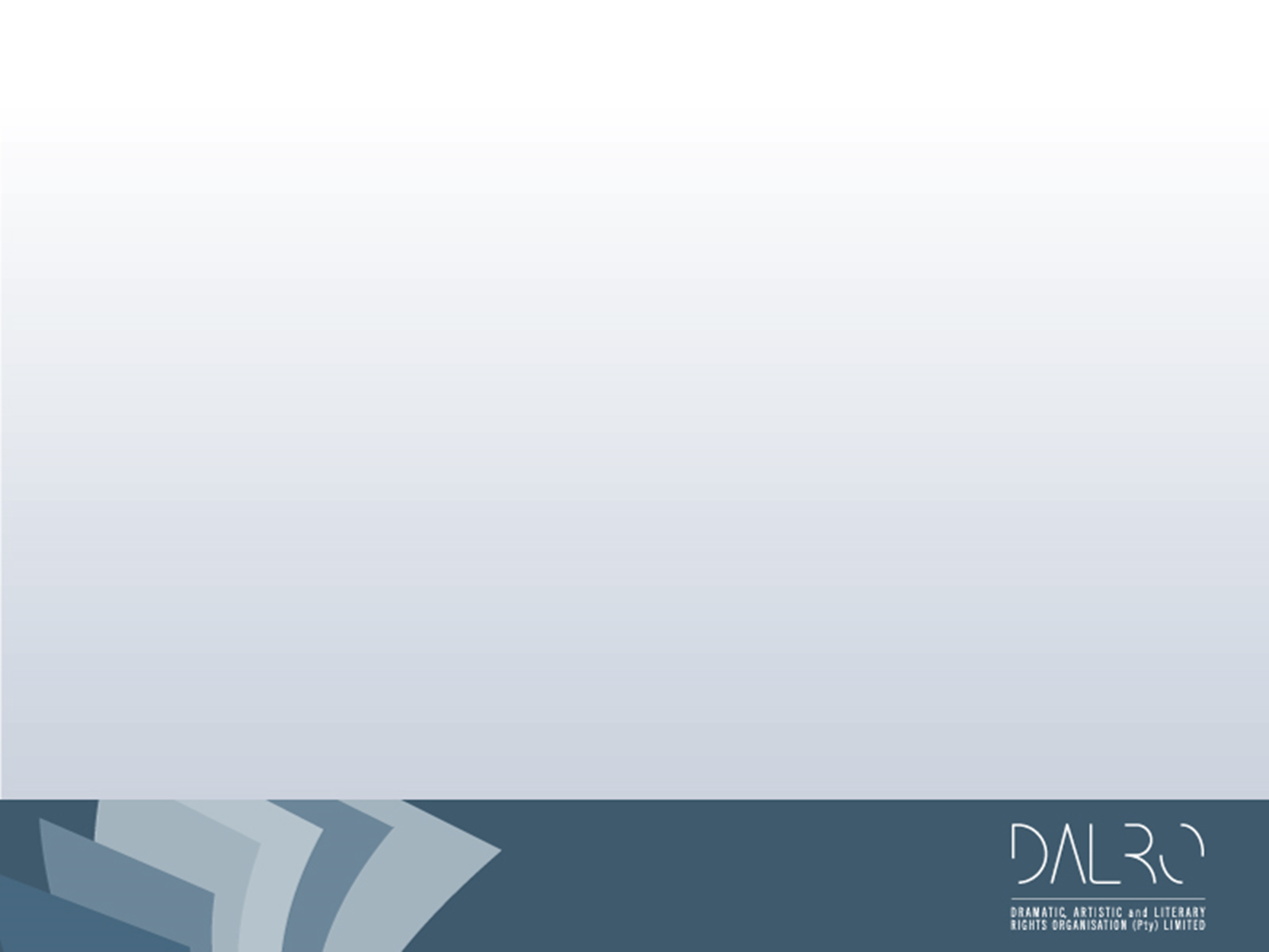